Draft Regulation on Connectivity & GNA
Key Observations
07-03-2022
Sharat Ranjan - Ayana Renewable Power Pvt Ltd
1
GNA Concept
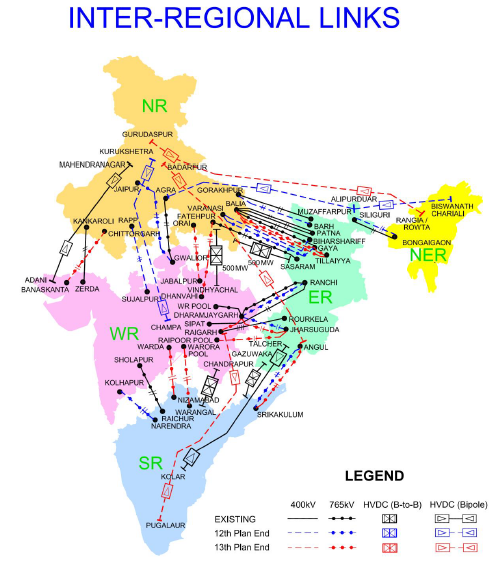 There is Peak deficit in Summer Peak, Winter Peak and Monsoon Peak in Northern Region and Southern Region which leads to congestion in Corridor.

The inter regional total transmission capacity (TTC) is 105,050 MW as on 30th Jan 2022. However, the available transmission capacity (ATC) on daily basis is not exceeding 35% of TTC and the actual usage is around 25%. – Why GNA is restricted to Regions when the usage is so less

Total Inter- regional capacity  target is 1,26,650 MW at end of 13th plan (2017-22) and the achievement is 83%
2
GNA Issues impacting
3
GNA Issues impacting
4